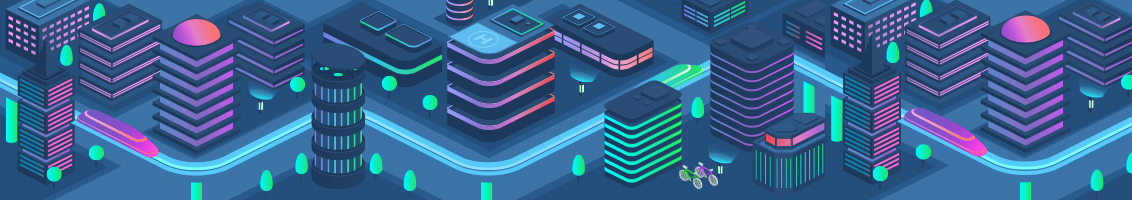 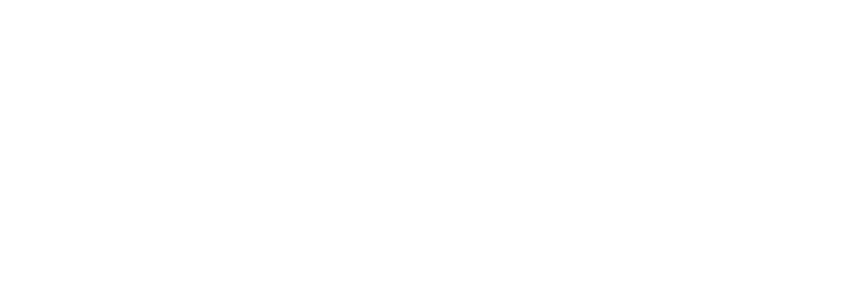 Città metropolitana di Milano
Azioni a favore della sostenibilità
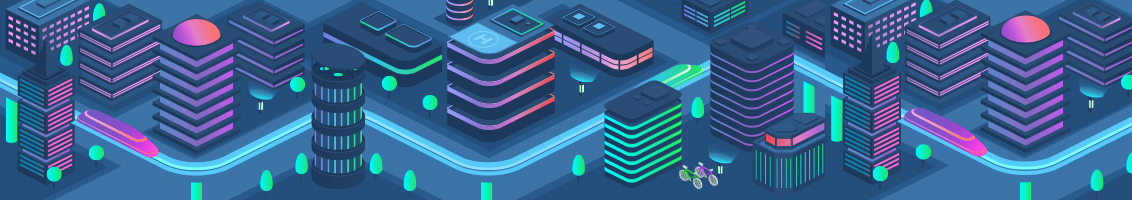 Infrastrutture sostenibilil
Campus digitale
Creazione di una rete a banda larga per interconnettere le Pubbliche Amministrazioni: Comuni, aziende partecipate, scuole, ospedali, prefettura 
Creazione di una rete
Ammodernare il proprio patrimonio immobiliare
Promuovere un territorio più competitivo 
Permette la posa di sensori di monitoraggio sul territorio
Abbattere i costi della spesa pubblica attraverso:
lo sviluppo di servizi condivisi (connettività Internet, posta elettronica, spazio server, servizi telefonici, applicazioni condivise, servizi telematici evoluti) grazie alla digitalizzazione del territorio (cloud)
l’introduzione dell’IoT su WiFi/5G per le utenze di gas, luce, riscaldamento e l’uso del VOIP per la telefonia 
contribuire a una maggiore sostenibilità ambientale: risparmio energetico significa anche una minor emissione di CO2 e una riduzione dell’inquinamento atmosferico
Alcuni dati:
 3.100 km di fibra posati
  47 % delle scuole già connesse (75 su 156); entro 31.12.2019 il 100%
  70% dei Comuni hanno aderito ad un accordo con CMM, di cui il 49 % è già connesso
 in fase di accordo: prefettura, istituto dei tumori
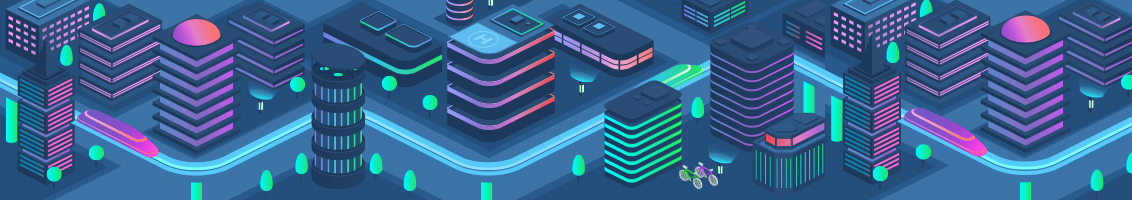 Tralicci 5 G – un’antenna per anticipare il futuro
41 siti sul territorio di 32 Comuni metropolitani su cui installare delle stazioni radio-base
per diffondere servizi wireless in 5G
 valorizzare territorio con servizi innovativi e digitali (predisposizione del territorio per la smart land)
 traliccio con vernice fotosensibile per mitigarsi con l’ambiente circostante
Realizzazione di torri faro nelle rotonde
Le Torri Faro sono composte da dei tralicci raggiunti dalla fibra ottica, utili per diffondere i servizi wireless in modalità 5G e sono dotate di led di ultima generazione che hanno la caratteristica di  illuminare correttamente solo le corsie di circolazione, garantendo agli automobilisti elevati standard di comfort visivo e un’illuminazione uniforme, priva di zone d’ombra
Riducono inquinamento luminoso
 risparmio energetico
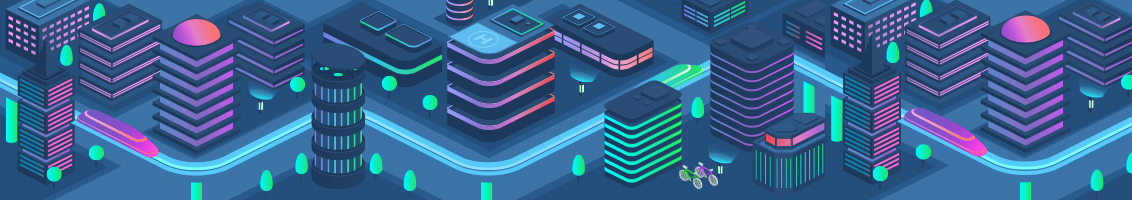 Sperimentazione di un nuovo asfalto: col grafene
Sperimentazione su 500 metri della Milano Meda di un asfalto a base di grafene che consentirà di far durare il manto stradale più a lungo, riducendo la manutenzione. Inoltre attraverso Gipave si realizza una pavimentazione green, high tech, altamente resistente, ecosostenibili e al 100% riciclabile 

Sperimentazione di sensori per il degrado del manto stradale
Installazione di sensori sulle auto di servizio dei cantonieri per rilevare il degrado del manto stradale. Consente di ottenere uno strumento utile alla programmazione della manutenzione stradale garantendo anche una maggiore sicurezza sul lavoro ai dipendenti.
Territori virtuosi
139 edifici scolastici di proprietà dell’ente, saranno qualificati da un punto di vista energetico per con l’obiettivo di ridurre la percentuale di emissioni di CO2 e dei consumi  energetici negli edifici della Città metropolitana
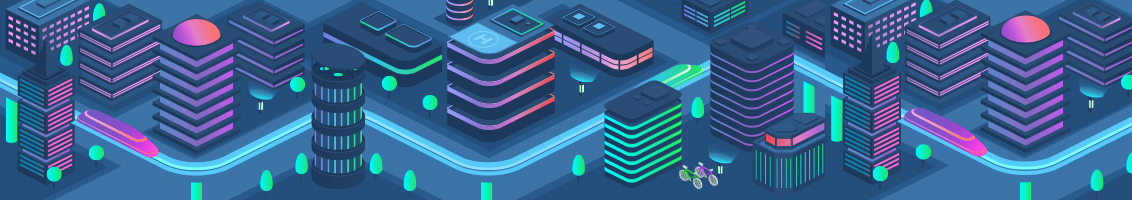 BIM – Building Information Modelling

Il BIM offre la possibilità di gestire in maniera integrata un sistema di informazioni complesso, riferito ai vari sistemi tecnologici ed ai vari componenti che costituiscono l’oggetto edificio o infrastruttura, e relativi ad istanti diversi del ciclo di vita dello stesso. Questo permette di prendere decisioni consapevoli e sostenibili.
creazione di una PO sul BIM
  creazione di una task force intersettoriale sul BIM
  realizzazione di un percorso formativo per 80 dipendenti dell’Ente di 40 ore sul tema
 prossima sperimentazione di un progetto in BIM
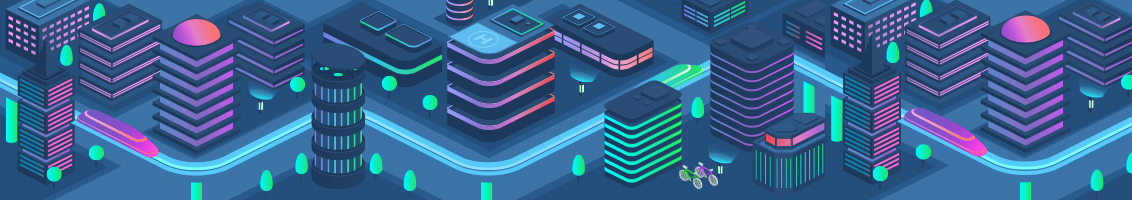 CLOUD
       Cloud computing: tecnologia che permette di elaborare e archiviare dati in rete, consentendo l’accesso ad applicazioni e dati memorizzati su un hardware remoto invece che sulla postazione di lavoro locale:
permette di superare i limiti di logistica e sicurezza propri del modello di gestione in house
usufruire delle applicazioni da qualsiasi dispositivo in qualsiasi luogo tramite l’accesso internet
avere maggiore flessibilità nel provare nuovi servizi o apportare modifiche con costi minimi

Digitalizzazione dei processi:
programmazione degli spazi e dell’offerta formativa
manutenzione degli edifici scolastici 
l’utilizzo degli spazi scolastici da parte della comunità in orari extrascolastici
migliora la sostenibilità ambientale attraverso un uso ridotto di carta
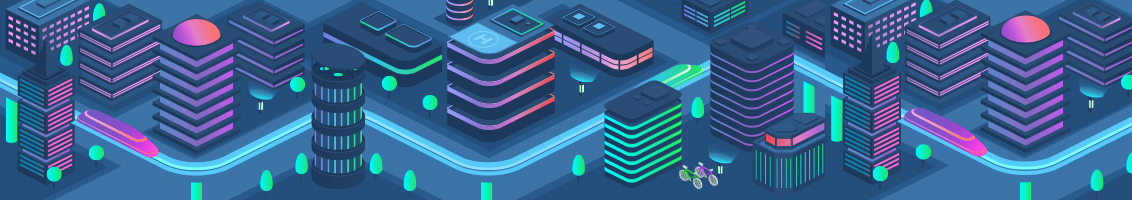 Protocollo d’intesa tra Città metropolitana di Milano, Comune di Milano, Ambito Territoriale Ottimale Città metropolitana di Milano e Ufficio Scolastico Regionale per la Lombardia Ambito Territoriale di Milano per la realizzazione di azioni a sostegno dello sviluppo sostenibile con particolare riferimento all’economia circolare e allo sviluppo della food policy
      
promuovere l’educazione allo sviluppo sostenibile nelle scuole del Comune e della città metropolitana di Milano
la Città metropolitana  e l’Ambito Territoriale Ottimale Città metropolitana di Milano intendono attivare delle iniziative volte a promuovere il consumo responsabile dell’acqua pubblica e la riduzione del consumo di plastica
il Comune di Milano ha attivato un progetto pilota per circa 12.000 studenti denominato “#AmbienteaScuola” e per l’anno scolastico 2019/2020 intende inserire un progetto pilota per la promozione del consumo dell’Acqua del Sindaco e la riduzione dell’utilizzo di acqua in bottiglia di plastica
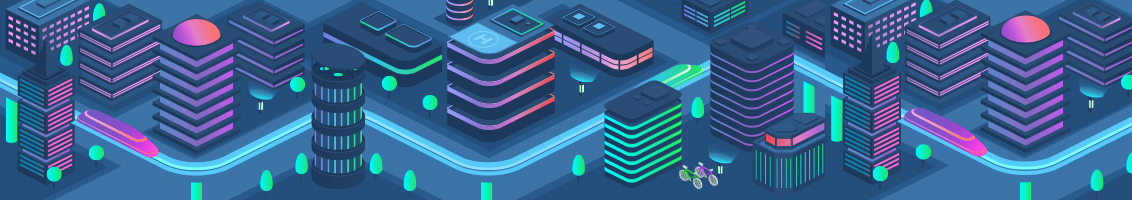 Progetto SMART EDGE

SmartEdge è un progetto internazionale, finanziato con Interreg Europe, che mira a ridurre le emissioni da gas serra che gravano sui piccoli comuni limitrofi alle città metropolitane (Edge cities)
Il partenariato è composto da Akersus County Council - Norvegia (Coordinatore),  Brandeburg Ministry for Economic Affairs and Energy - Germania, Barcelona Metropolitan Area - Spagna, Stoskholm County Council - Svezia, Innovhub SSI - Italia, Krakow Metropolis Association - Polonia, Ilfor County Council e Ministry of Environment - Romania
La Città metropolitana di Milano è stakeholder del partner italiano e mette a disposizione l’esperienza legata al modello di governance di +COMMUNITY e le best practice sviluppate sul tema dell’efficientamento energetico degli edifici
L’obiettivo del progetto è lo sviluppo di politiche a basso impatto nelle città satellite e nelle loro regioni metropolitane; lo sviluppo e la trasformazione di questi territori, da aree satelliti ad aree urbane multifunzionali, è essenziale per la trasformazione verso una economia a basso impatto e verso la riduzione delle emissioni nelle aree metropolitane nel loro insieme. Le città di confine offrono infatti innumerevoli vantaggi: sono hubs con alta accessibilità, possono ospitare alte densità urbane di qualità, creano un contesto urbano ricco di posti di lavoro, edilizia residenziale, servizi educativi, negozi, ristoranti.